Primary phonics network
Welcome to this webinar!
We are due to start at 3.30pm
For the best experience, we advise you to switch off other streaming devices
Take a moment to test your own video and audio
We will be with you shortly
Primary phonics network
Wednesday 8th October 2020
agenda
EEF Research: ‘ Phonics evidence’ (Claire Eskelson)
2.    Tuning back in after lockdown: (Laura Prideaux)
3.    Tuning back in after lockdown: (Adele Hutchinson)
4.    Statutory Assessments update: (Claire Eskelson)
5.    SAfE – Literacy and Language audit (Claire Eskelson)
7.    Questions and next steps: (Claire Eskelson)
All Surrey children are our collective responsibility
3
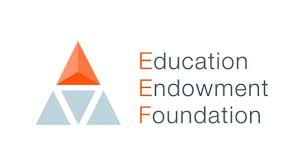 Phonics
‘Moderate impact for very low cost, based on extensive evidence’

How effective is it?
Phonics approaches have been consistently found to be effective in supporting younger readers to master the basics of reading, with an average impact of an additional four months’ progress.
EEF
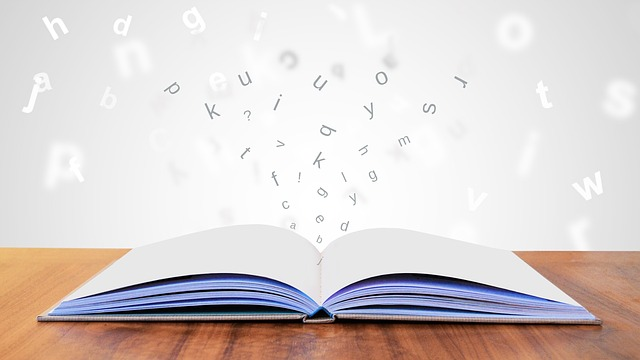 4
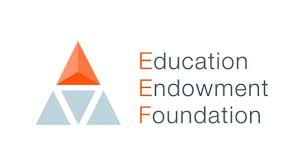 EEF
‘…it should be emphasised that effective phonics techniques are usually embedded in a rich literacy environment for early readers and are only one part of a successful literacy strategy.’
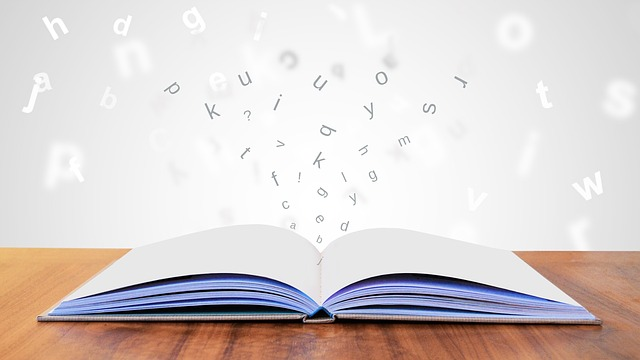 5
For older readers who are still struggling to develop reading skills, phonics approaches may be less successful than other approaches such as Reading comprehension strategies and Meta-cognition and self-regulation. 
The difference may indicate that children aged 10 or above who have not succeeded using phonics approaches previously require a different approach, or that these students have other difficulties related to vocabulary and comprehension which phonics does not target.
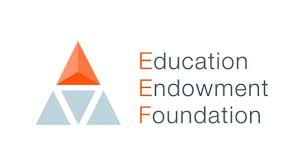 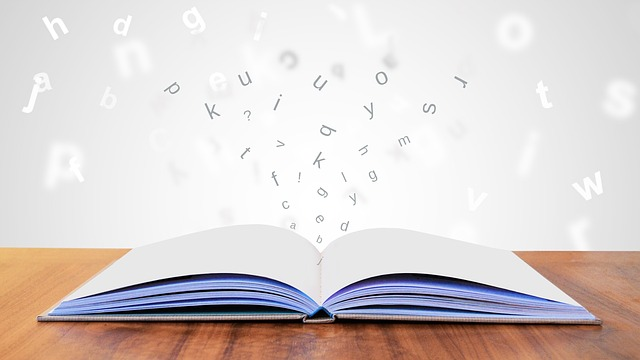 6
Qualified teachers get better results when delivering phonics interventions (up to twice the effectiveness of other staff), indicating that pedagogical expertise is a key component of successful teaching of early reading.
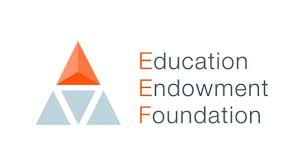 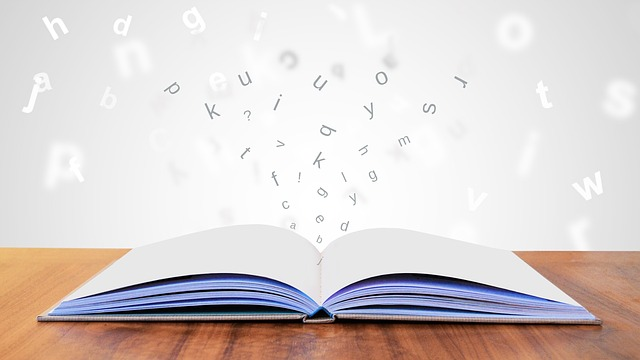 7
Guidance reports
The EEF has published guidance on improving literacy in Key Stages 1 and 2. Improving Literacy in Key Stage One can be found here and Improving Literacy in Key Stage Two here.
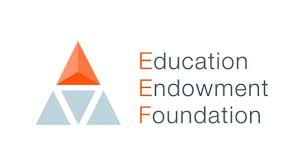 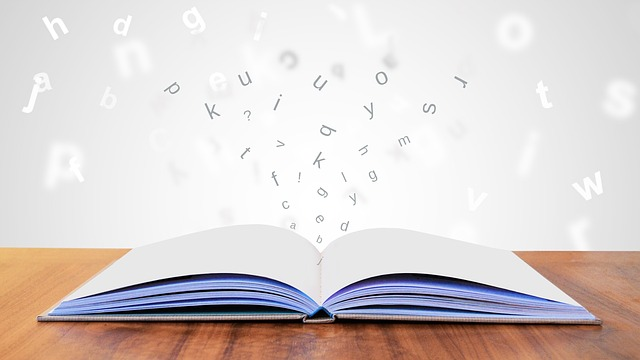 8
What should I consider?
Before you implement this strategy in your learning environment, consider the following:

Phonics can be an important component in the development of early reading skills, particularly for children from disadvantaged backgrounds. However, it is also important that children are successful in making progress in all aspects of reading including vocabulary development, comprehension and spelling, which should be taught separately and explicitly.
The teaching of phonics should be explicit and systematic to support children in making connections between the sound patterns they hear in words and the way that these words are written.
The teaching of phonics should be matched to children’s current level of skill in terms of their phonemic awareness and their knowledge of letter sounds and patterns (graphemes).
Phonics improves the accuracy of the child's reading but not the comprehension. How are you planning on developing wider literacy skills such as comprehension?
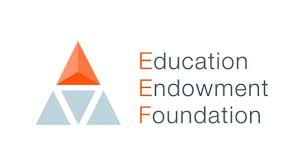 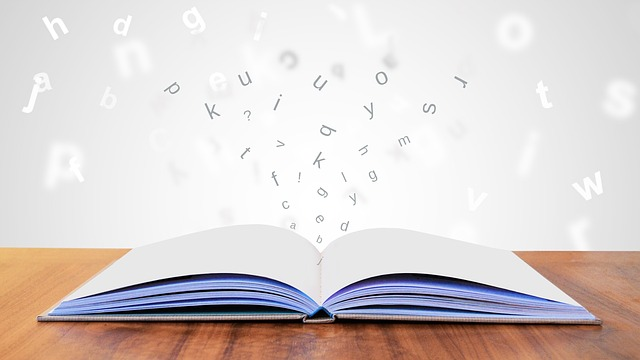 9
Flexible Phonics

'Flexible Phonics' will train Reception teachers to optimise and complement their existing phonics teaching. 
This project will generalise the application of the approach to a larger number of words - including recognition of exception words (eg, 'wasp') -to aid the ultimate goal of reading all words fluently.
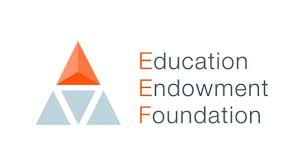 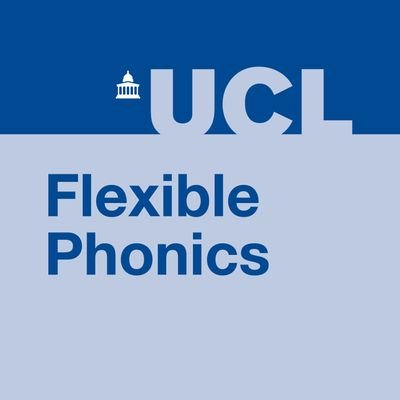 10
Strategies included as part of the programme aim to:
enhance the teaching of phonological awareness;
suggest how to optimise the order graphemes are taught in, based on their frequency of occurrence in children’s books;
encourage children to use their understanding of the meaning of words to support their decoding; and
provide teachers with appropriate short texts to use on the same day as introducing a new grapheme for children to practise applying their knowledge of the new grapheme.
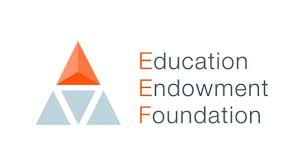 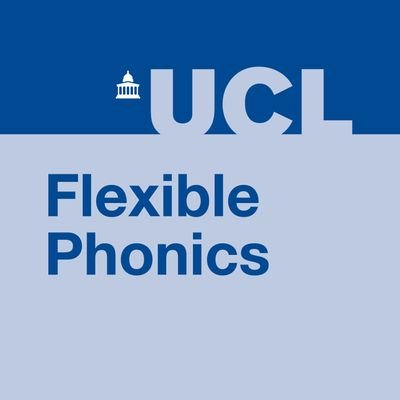 11
In this trial Reception teachers and teaching assistants will receive one day of initial training, a further half day of follow up training, two supportive school visits and ongoing online/telephone support. 
Training will enable teachers and teaching assistants to deliver the strategies to a whole-class of pupils as well as a smaller intervention group.
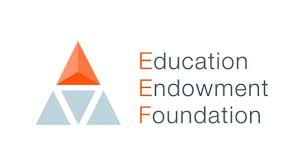 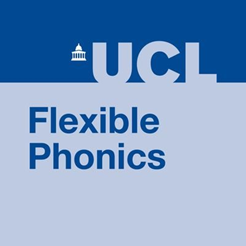 12
Get involved…..

Rob Savage: flexiblephonics@ucl.ac.uk


https://twitter.com/flexiblephonics?lang=en
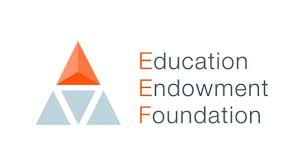 https://educationendowmentfoundation.org.uk/projects-and-evaluation/projects/flexible-phonics/
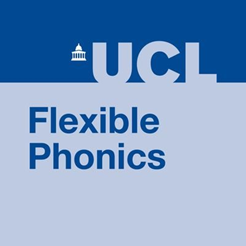 13
Cranmere Primary School
Laura Prideaux
St mary’s phonics:(tuning back in after lockdown)
Adele Hutchinson
Phonics overview
Assessments
Lesson structure 
Sharing ideas
Wriggly Rhyme Time - EYFS
Phonics overview at St. Mary’s
Assessments
EYFS
Baseline assessment – EYFS created  

Phonics play assessment every term

Daily phonics lessons to be taught following the pattern of letters and sound (phonics play) – use this planning and resources but teach in a style that has pace and makes it fun and engaging & jolly phonics songs and actions

Daily wriggly rhyme time – timetabled
Assessments
Year 1
Baseline children with phonics play assessment 

Every half term do a mock phonics screening – record on excel spreadsheet save in assessment KS1 phonics

Daily phonics lessons to be taught following the pattern of letters and sound (phonics play) – use this planning and resources but teach in a style that has pace and makes it fun and engaging 

Phonics interventions PM 1:1 using gap analysis from baseline/phonics screening 

Daily wriggly rhyme time
Assessments
Year 2
Baseline children with phonics play assessment 

Every half term for those children who did not pass do a mock phonics screening – record on excel spreadsheet save in assessment KS1 phonics

Daily phonics lessons to be taught following the pattern of letters and sound (phonics play) – use this planning and resources but teach in a style that has pace and makes it fun and engaging

Phonics interventions PM 1:1 using gap analysis from baseline/phonics screening
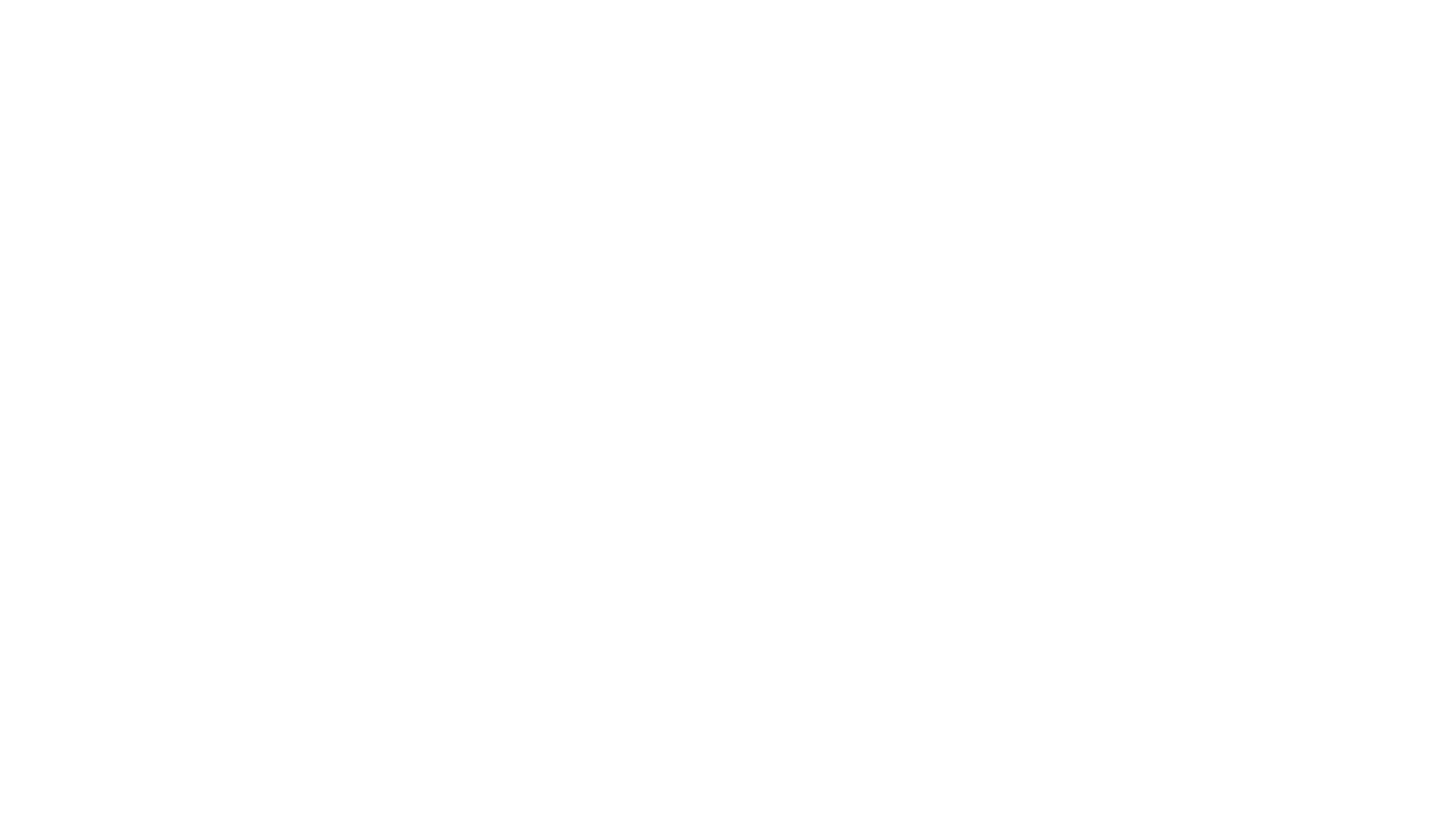 Year 2 phonics
Example lesson
Other ideas
Tricky trucks/Train your brain – phonics play
https://www.phonicsplay.co.uk/resources/phase/2/tricky-word-trucks

Engaging games to play

Wriggly Rhyme time
Contact us
Adele Hutchinson a.Hutchinson@stmarysprimary.org

Phonics training and materials: https://smjs.sharepoint.com/:f:/s/StMarysandTTAResourceHub/EkRjnH4samxGsgKLBJLDGHIBEutuzxJj_38jDHvAnJX6Jg?e=i3YGQe

Ideas for EYFS and Year 1:
https://smjs.sharepoint.com/:f:/s/StMarysandTTAResourceHub/EmuNCU2ThhRPqSBxqMtJ3k0B5ecA1mV87O3h7FhzAoLDmQ?e=ZfYW9d
Phonics screening check
Year 2 pupils – autumn term 2020
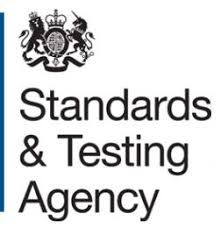 In the 2020/21 academic year only, it is statutory for schools to administer a past version of the phonics screening check to year 2 pupils during the second half of the 2020 autumn term and return results to the LA. 







https://assets.publishing.service.gov.uk/government/uploads/system/uploads/attachment_data/file/914784/Administering_the_phonics_screening_check_to_year_2_pupils_in_the_2020_autumn_term_PDFA.pdf
25
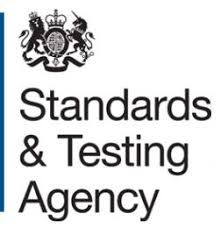 Year 2 pupils who meet the expected standard in phonics in the autumn check will not be required to complete any further statutory assessments in phonics. 
Year 2 pupils who do not meet the expected standard in the autumn check will be expected to take the statutory check in June 2021, alongside year 1 pupils. 
Year 3 pupils, who were due to take the statutory check in June 2020 (when they were in year 2), are not formally required to take the autumn check. Schools are expected to maintain a programme of support for these pupils but do not need to return phonics data for year 3 pupils to the LA.
26
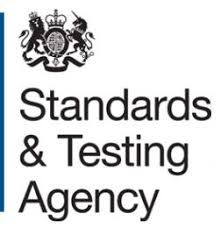 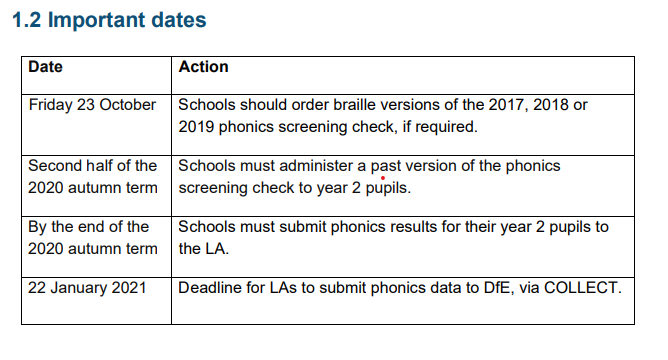 27
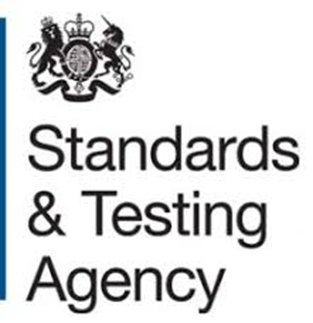 Report pupils' results to parents
By the end of the summer term, you must report to parents:
Whether their child has met the expected standard (for year 2 pupils who take the check in autumn 2020 and June 2021, you must report both results)
An outcome for their child who's left the school, were absent, did not participate inthe check, or whose results are affected by maladministration
28
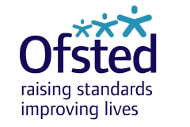 At a national level, phonics screening check (PSC) results did not improve in 2018/19. 

Most concerning was that nearly a third of children from poorer backgrounds did not reach the required standard, as opposed to 15% of those from better-off backgrounds.

https://educationinspection.blog.gov.uk/2019/11/04/early-reading-and-the-education-inspection-framework/

https://assets.publishing.service.gov.uk/government/uploads/system/uploads/attachment_data/file/663560/28933_Ofsted_-_Early_Years_Curriculum_Report_-_Accessible.pdf
29
Whole school literacy and language audit
30
https://schoolsallianceforexcellence.co.uk/Our-Offer/Media-Library
31
Recovery Covid19 Literacy Funding
£600 per school

Application form available on SAfE website and emailed to all schools (EASY to complete!!) 

Deadline – Monday 2 November 2020.  Completed applications to recovery@schoolsallexcel.com .
32
Websites that have been useful for home learning/in school
https://www.phonicsplay.co.uk/
https://www.phonicsbloom.com/
https://www.youtube.com/watch?v=3Uz9U7YhmCw
https://www.ictgames.com/mobilePage/viking/index.html
https://www.educationcity.com/
http://www.familylearning.org.uk/phonics_games.html
http://www.literactive.com/Download/live.asp?swf=story_files/mouse_house_US.swf
https://home.oxfordowl.co.uk/reading/learn-to-read-phonics/
34
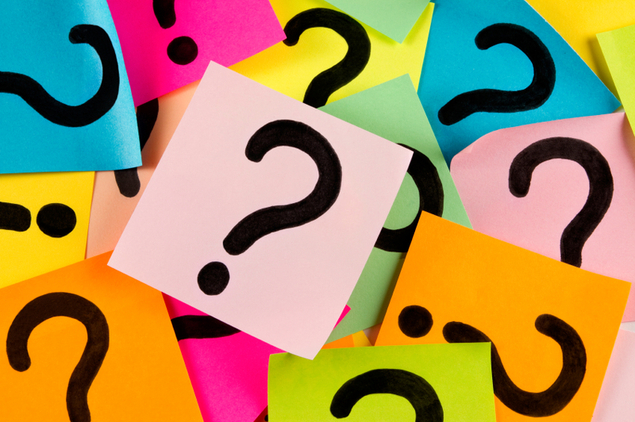 Questions?
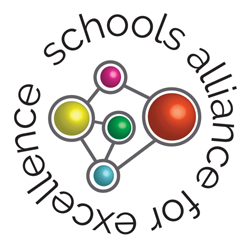 Early Reading
Blended learning in practice
Impact of Phonics programmes
Leading Phonics in the Primary setting
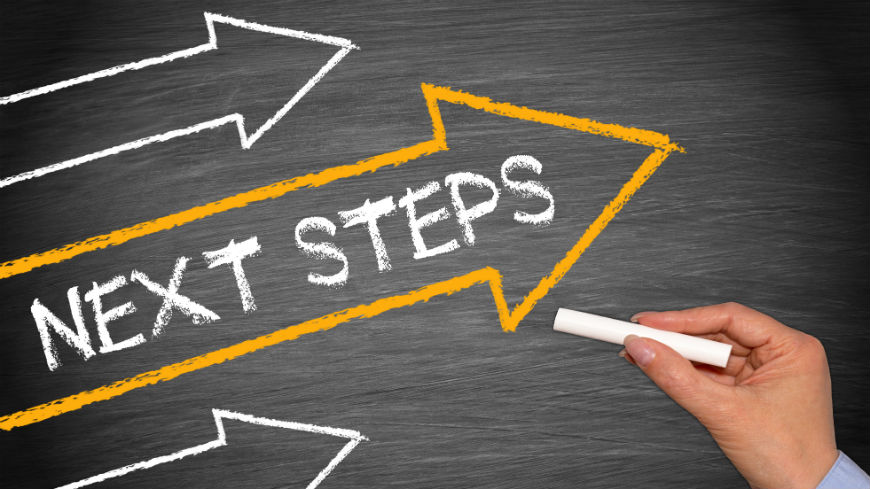 35
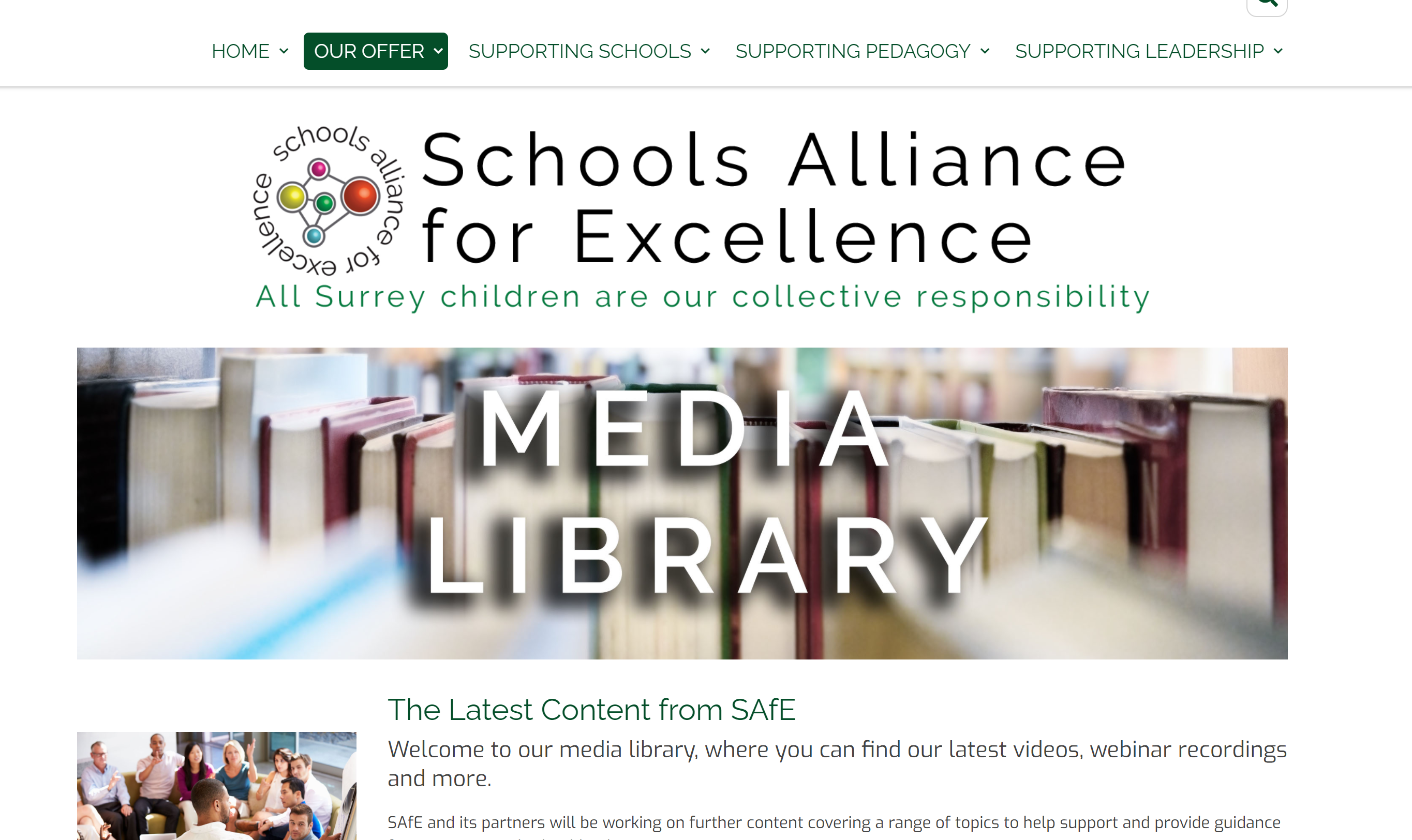 36
https://schoolsallianceforexcellence.co.uk/Covid-19-Support/Video-Library
admin@schoolsallexcel.com
http://www.schoolsallianceforexcellence.co.uk